Transportation Revolution:
Erie Canal (1817-1825) 
and the National Road (1811-1838)
The American History Public Policy Analyst (AHPPA)
Step 1:  Define the Problem
Step 2:  Gather the Evidence
Step 3:  Determine the Causes
Step 4:  Evaluate the Policy
Identify some problems that early American farmers faced?
http://www2.maxwell.syr.edu/plegal/ppa/usppaip2.html
Travel times from NYC to the Mississippi River in 1800 & 1830
Evidence of the Problem
In 1800, travel form New York City to the Mississippi River took six weeks.
Evidence of the Problem
By 1830, travel form New York City to the Mississippi River took three weeks.
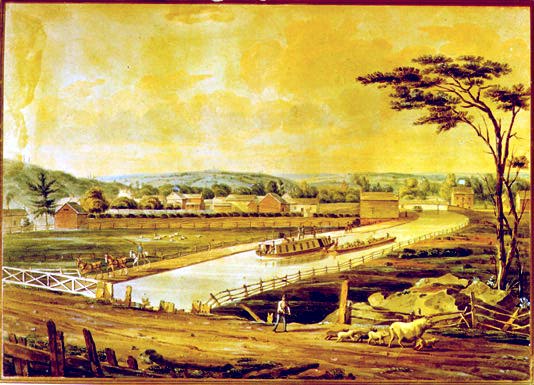 Evidence of the Problem
In the early 1800’s, 9 out of 10 Americans were subsistence farmers
Causes of the Problem
Population Density of the U.S. in 1800
Causes of the Problem
The U.S. before 1815
Agricultural exports include: cotton, tobacco, and wheat
9 out of 10 farmers are primarily subsistence farmers
Most local economies are primarily local subsistence/barter economies
Causes of the Problem
1815 was a ‘watershed’ moment
Beginning of Transportation Revolution
New emphasis on road building, as evidenced by National Road (1811-1838)
In 1816, there were 100 miles of canals
By 1840, there were 3,326 miles of canals
The National Road (1811-1838)
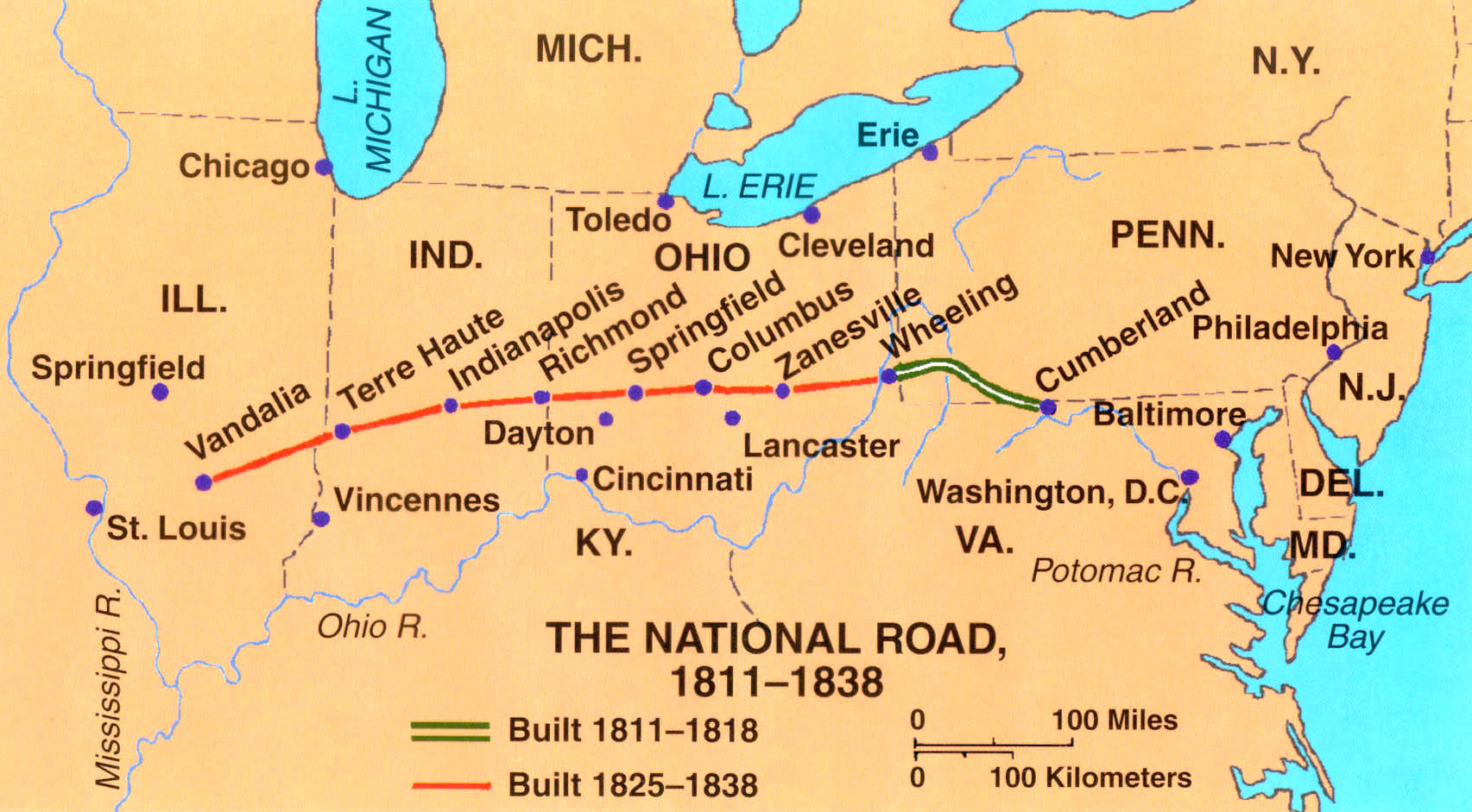 early road construction crew
Erie Canal (1817-1825)
Albany to Buffalo 364 miles
Relatively flat
Highest point is 650 feet above sea level
Marvel of engineering
Cost to transport a ton of goods:  in 1816, it cost $9 to transport 30 miles over land, almost the same cost to ship 3,000 miles over the Atlantic Ocean to England. 
By 1860 the cost had dropped by almost 95%
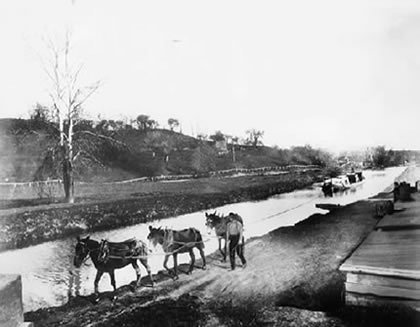 Celebration at the Completion of the Erie Canal
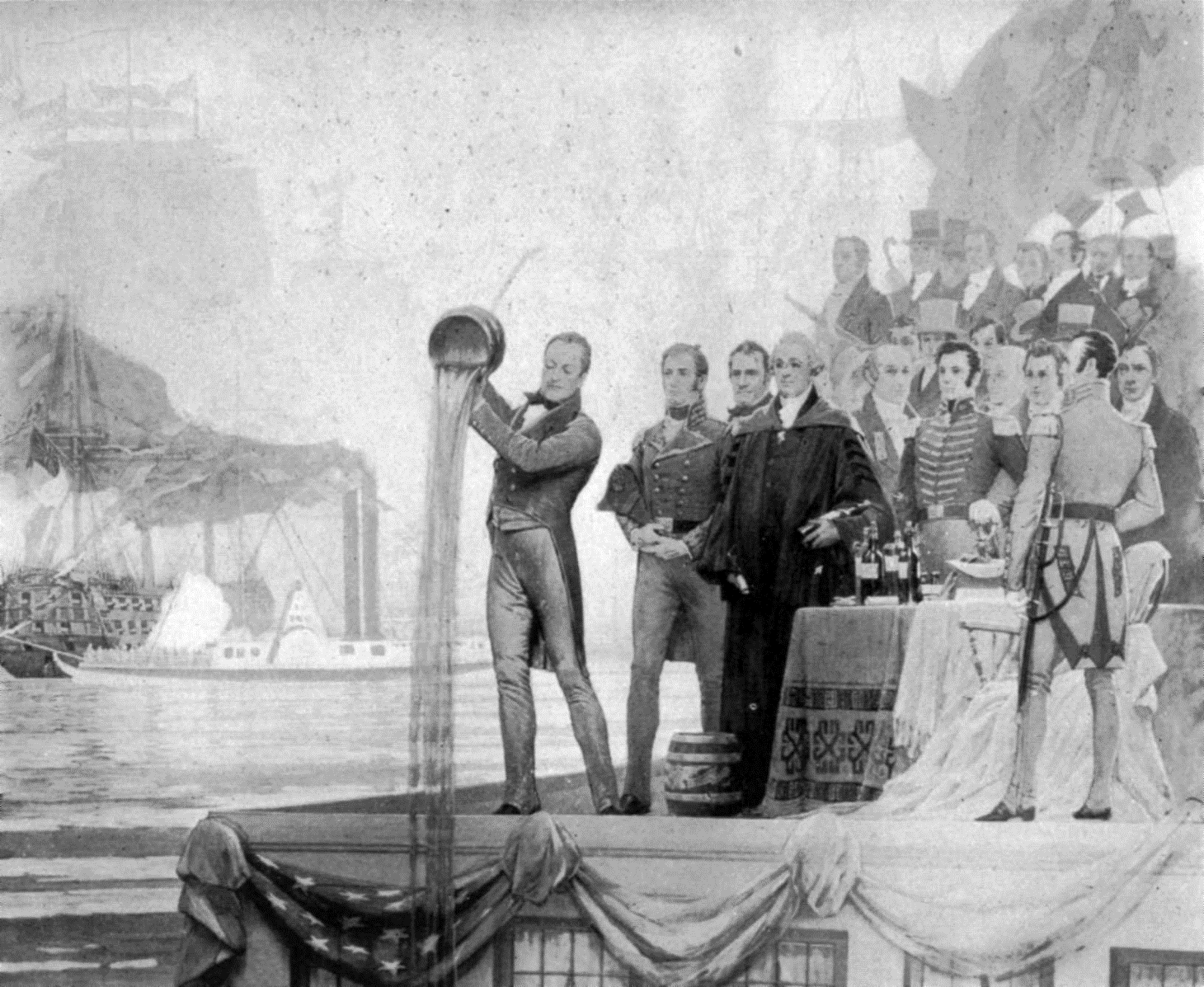 Evaluate the effectiveness of infrastructure improvements.
www2.maxwell.syr.edu/plegal/ppa/usppaep1.html